Фольклор и математика
Закличка- «Выходи честной народ на веселый хоровод!»
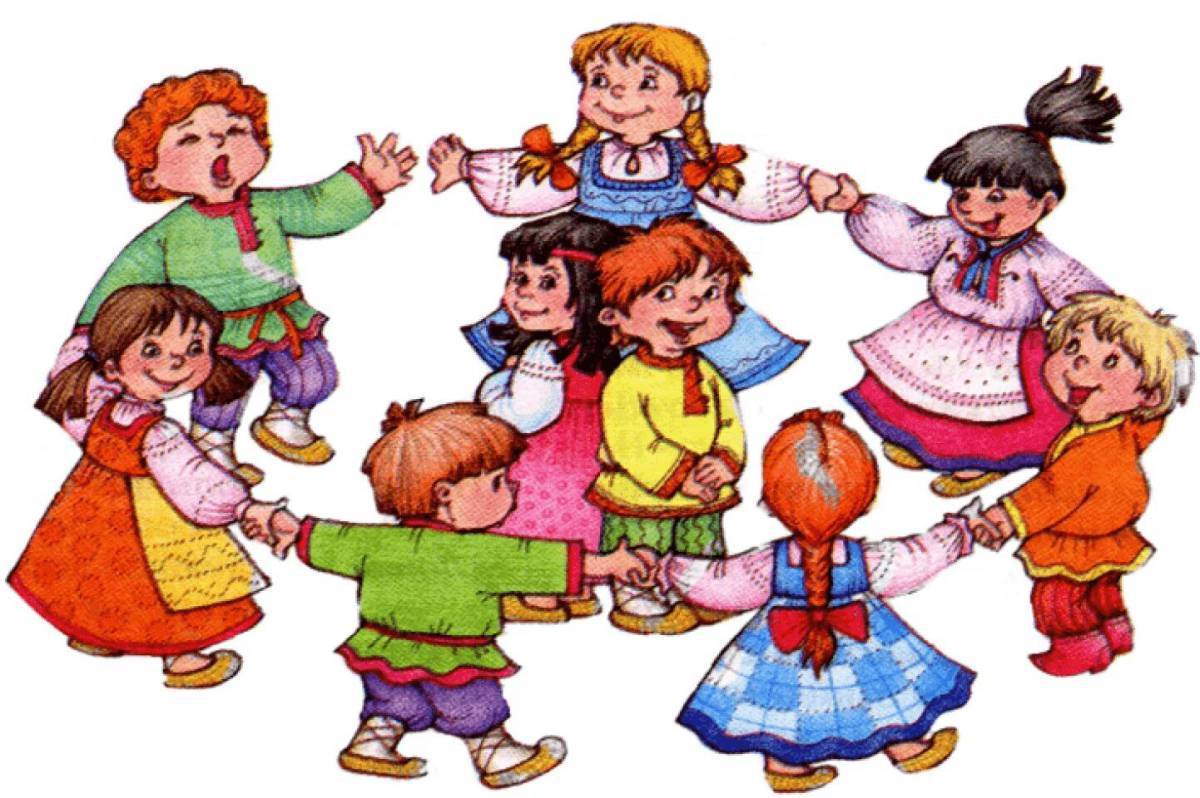 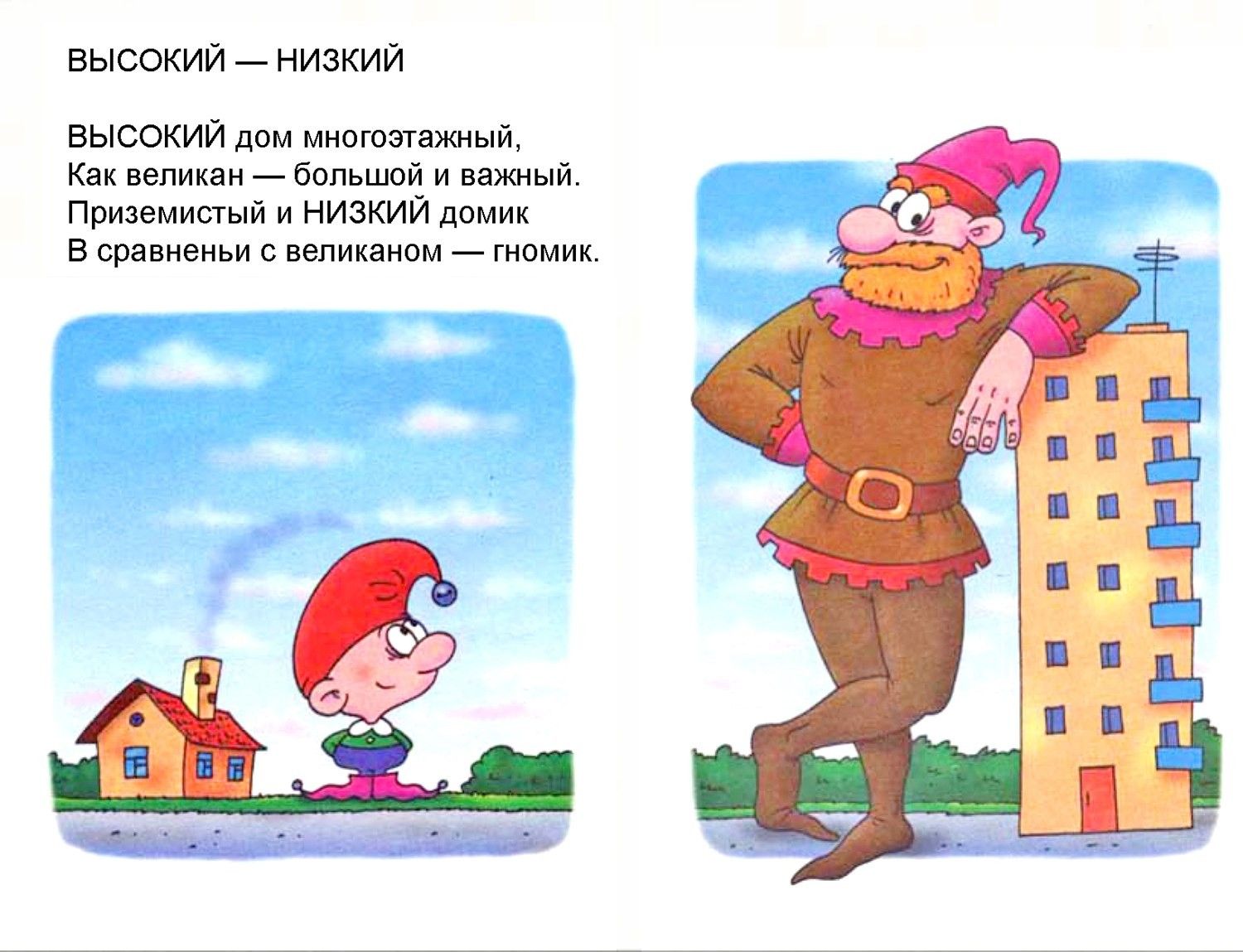 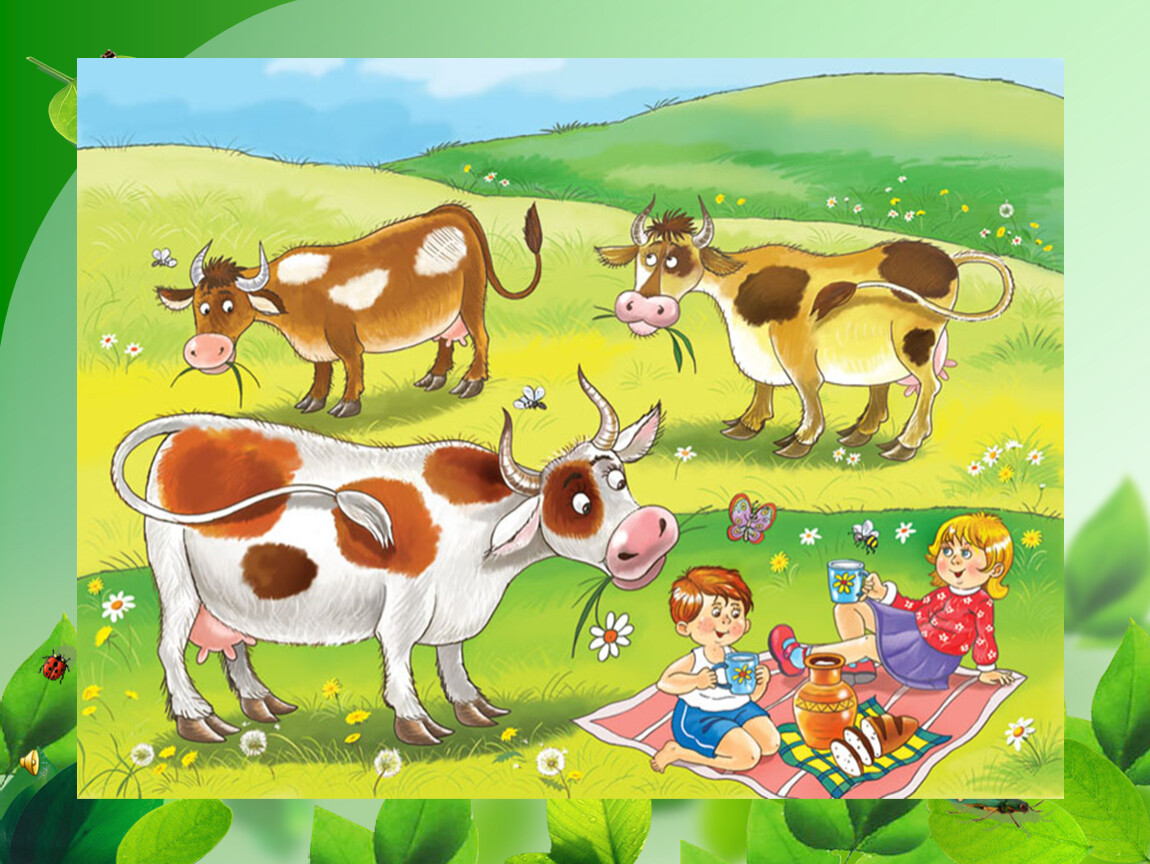 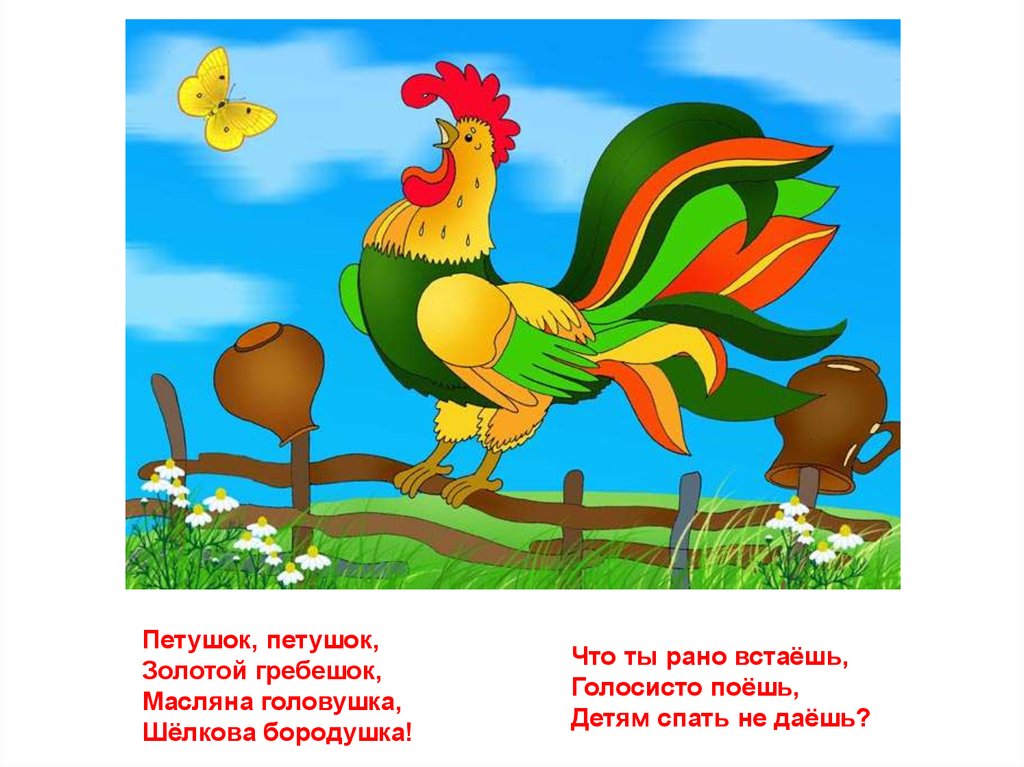 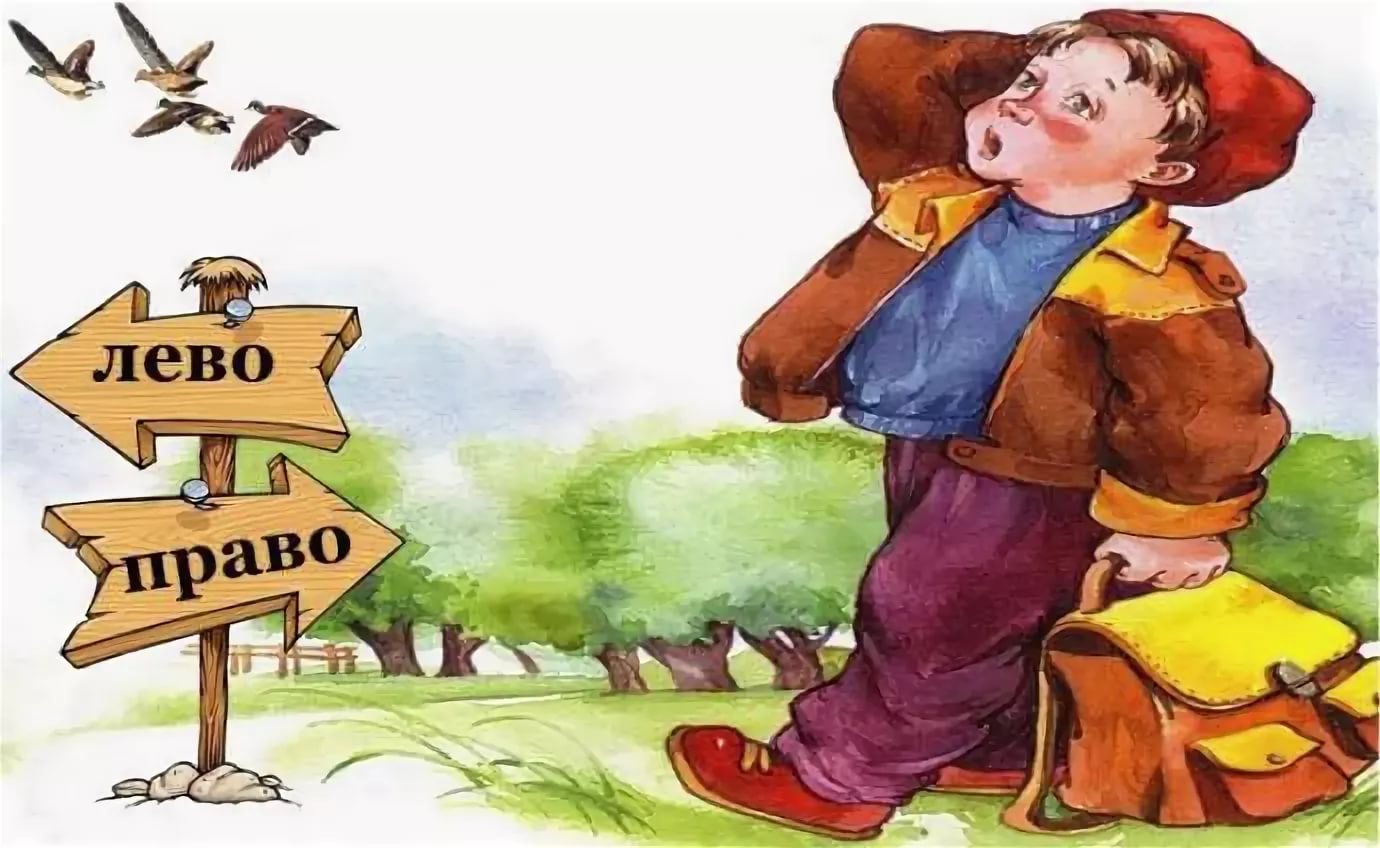